TEMA 6: DERIVADAS
Deduzcamos la pendiente de la recta roja
Empecemos por la pendiente de la recta negra
La recta negra pasa por los puntos
P= (a,f(a)) (punto fijo)
Q= (x,f(x)) (punto movible)
Recordemos que “f(x)” es lo mismo que “y”
Ahora, como vemos en el video, cuando “x” tiende a “a”, la recta negra se superpone con la recta roja.
Recta tangente
Una tangente a una curva en un punto es una recta que no toca nuevamente a la curva en las proximidades del punto.
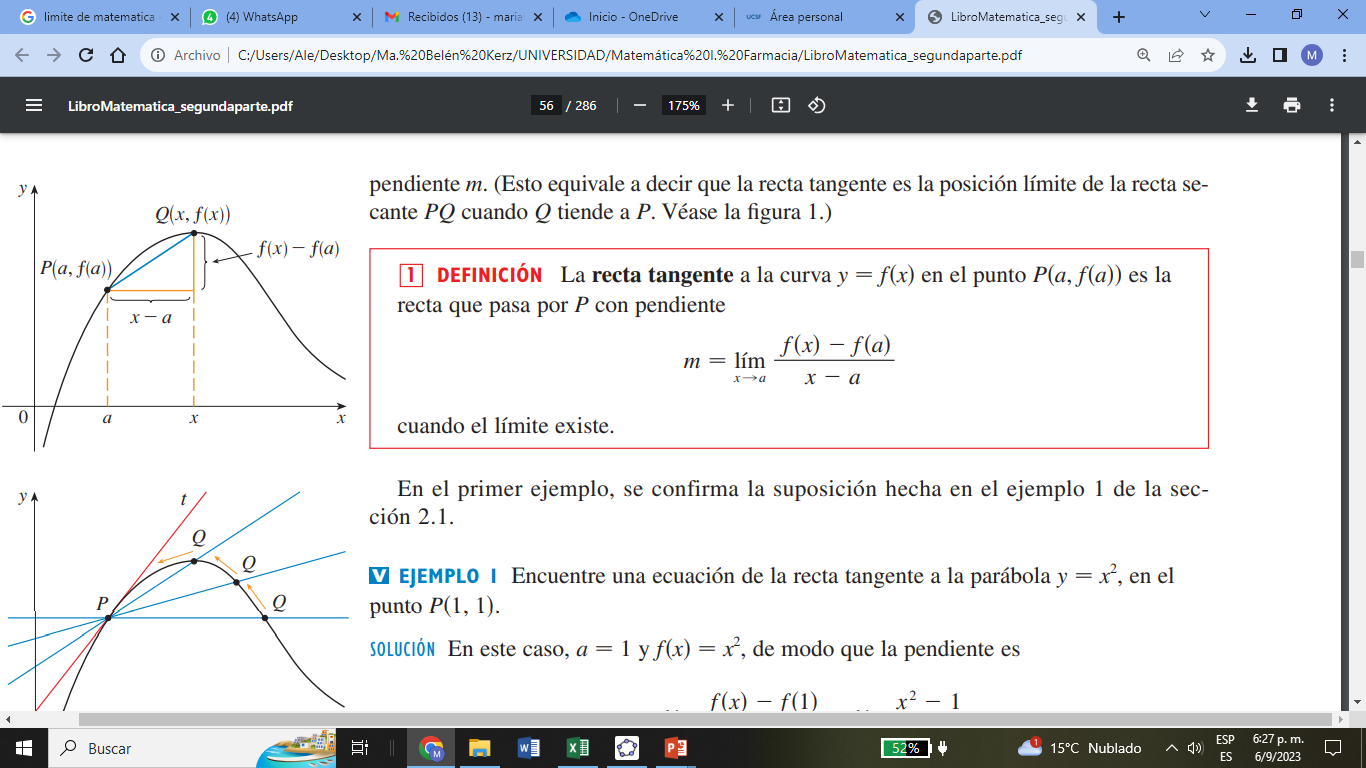 Velocidades (promedio e instantánea)
Viajas desde tu casa a un supermercado recorriendo 100 m. Al llegar notas que el supermercado se encuentra cerrado, por lo cual decides volver a tu casa pero, en el camino te detienes en la casa de un amigo cuando has recorrido solamente 50 m. Todo este recorrido te llevó 50 s para realizarlo. 
Calcula tu desplazamiento total.
Calcula tu velocidad promedio desde que saliste de tu casa hasta que llegaste a la casa de tu amigo.
La velocidad promedio es la pendiente de la recta secante a una curva.
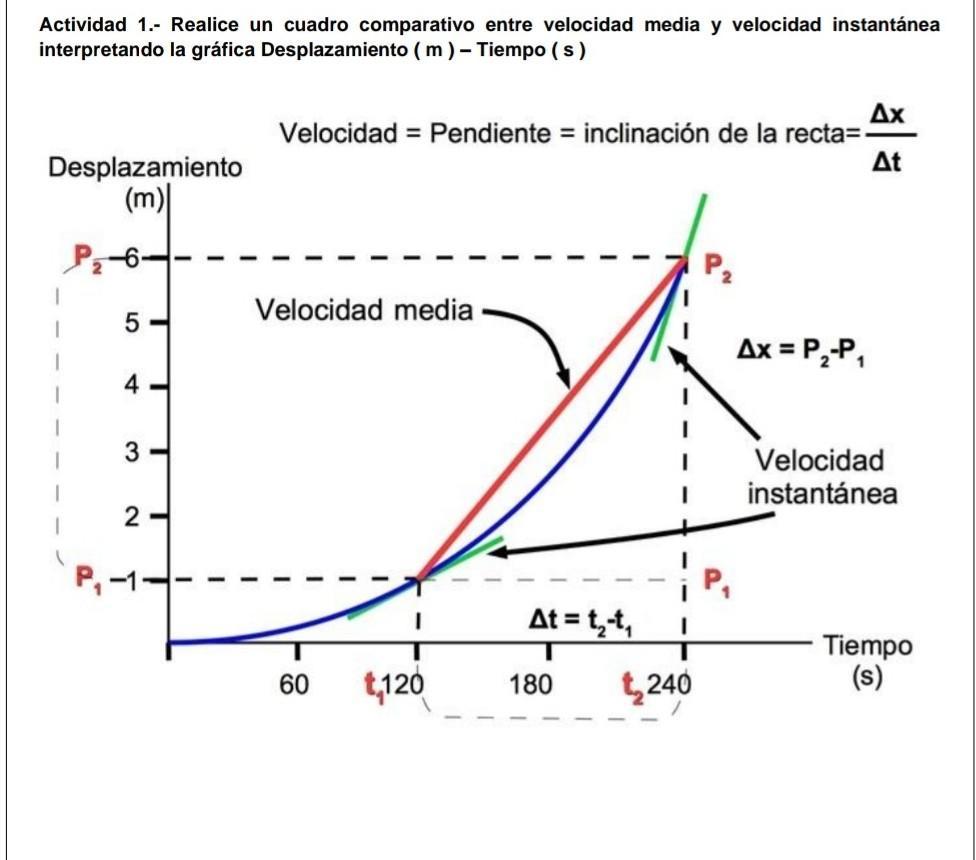 Velocidades (promedio e instantánea)
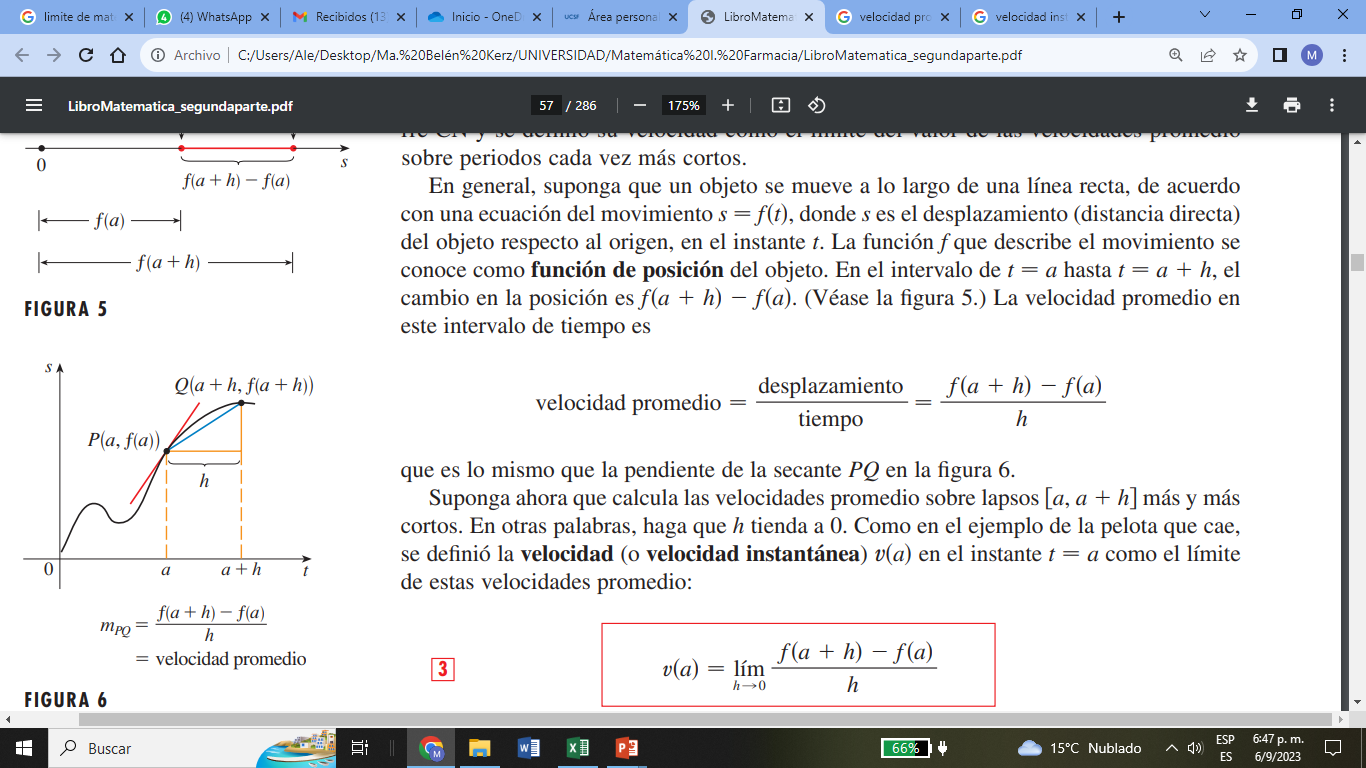 Actividad
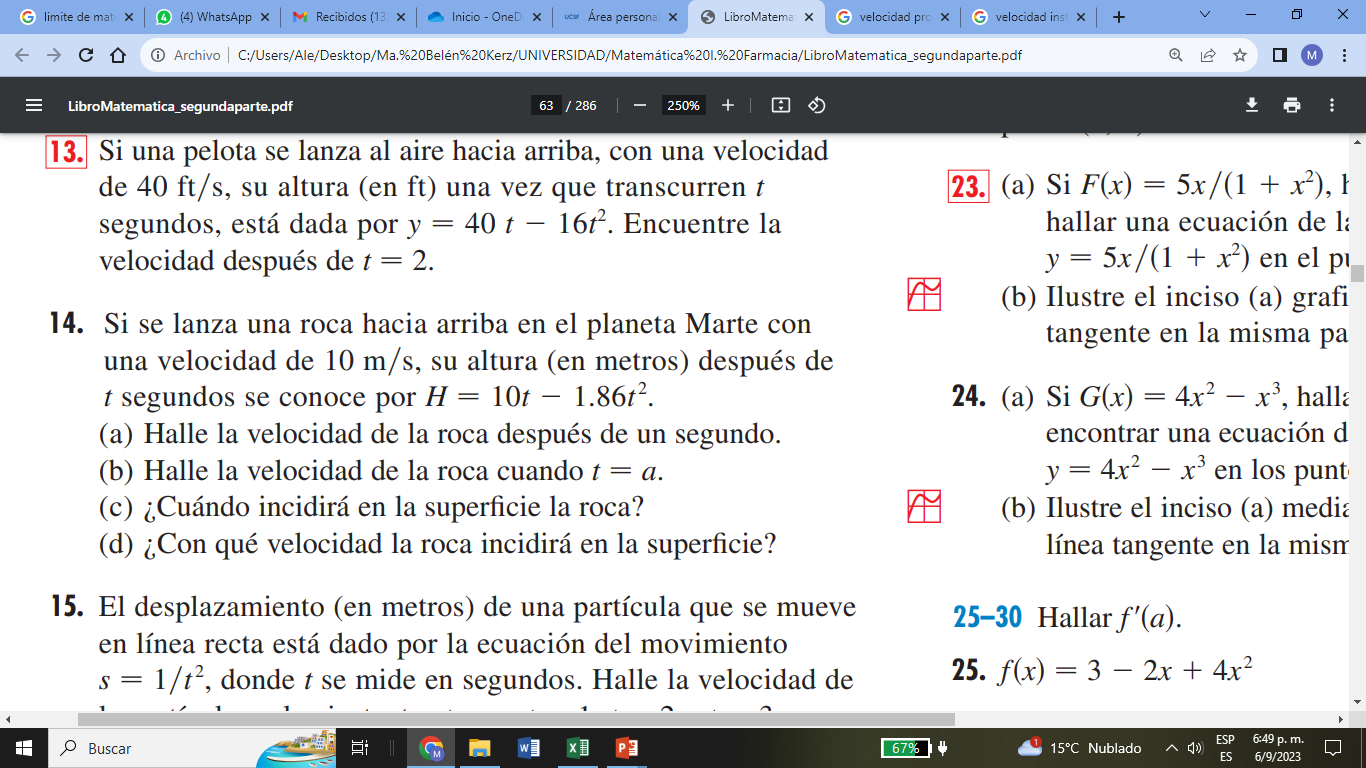 Razón de cambio ↔ Velocidad
DERIVADA DE UNA FUNCIÓN EN PUNTO
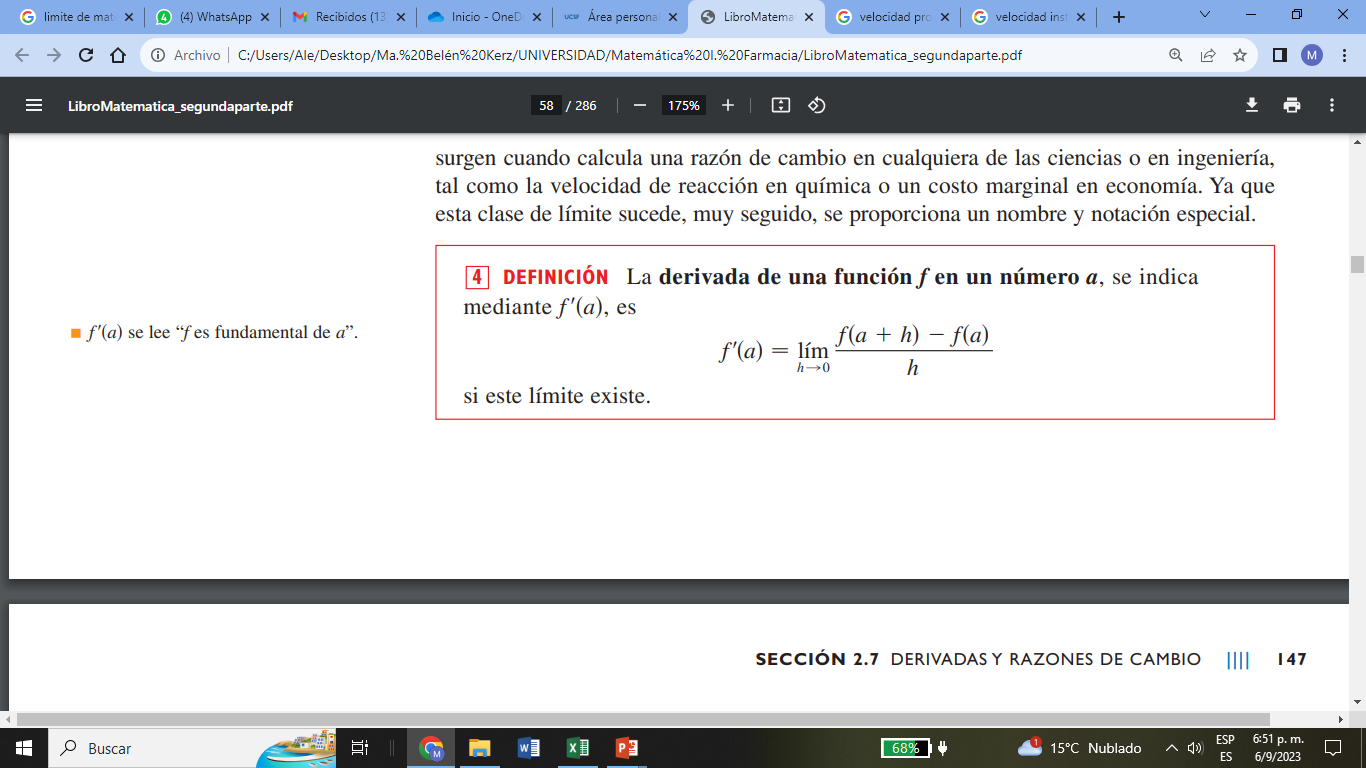 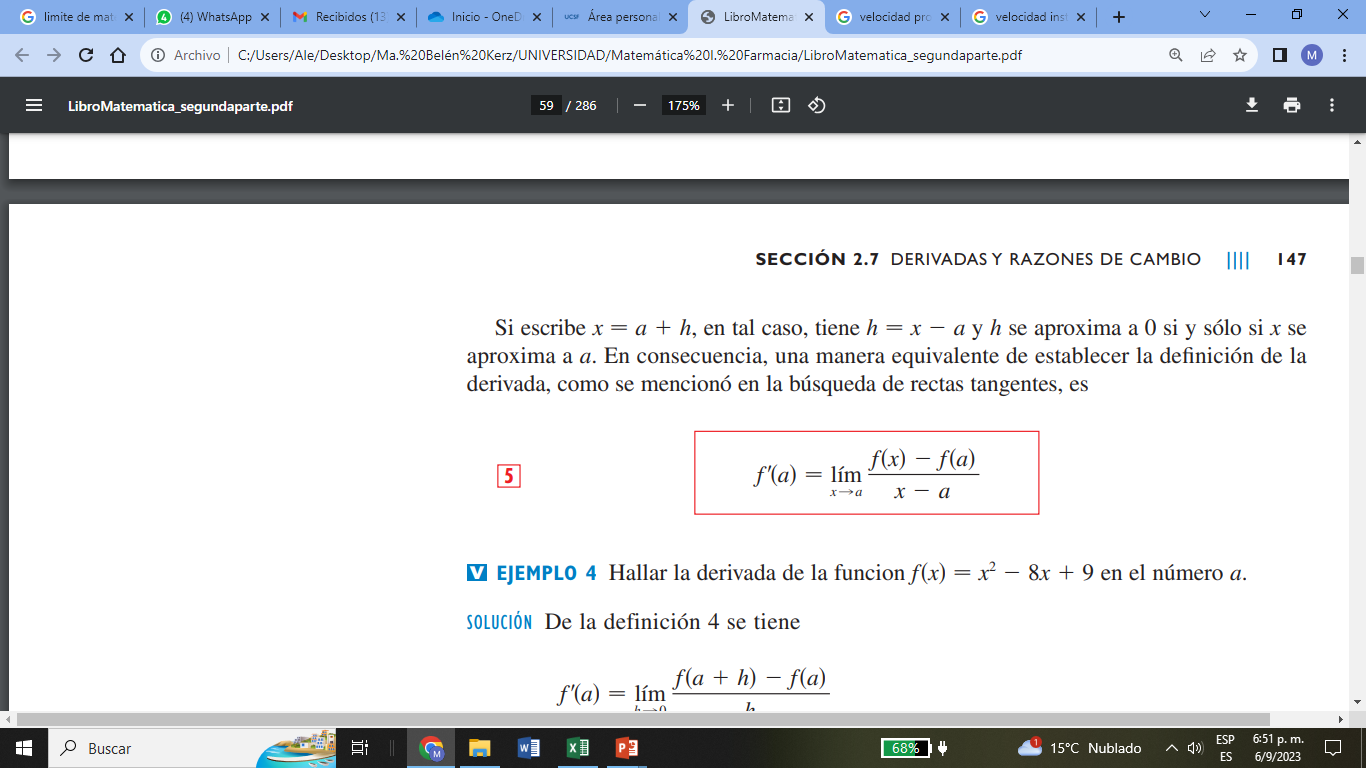 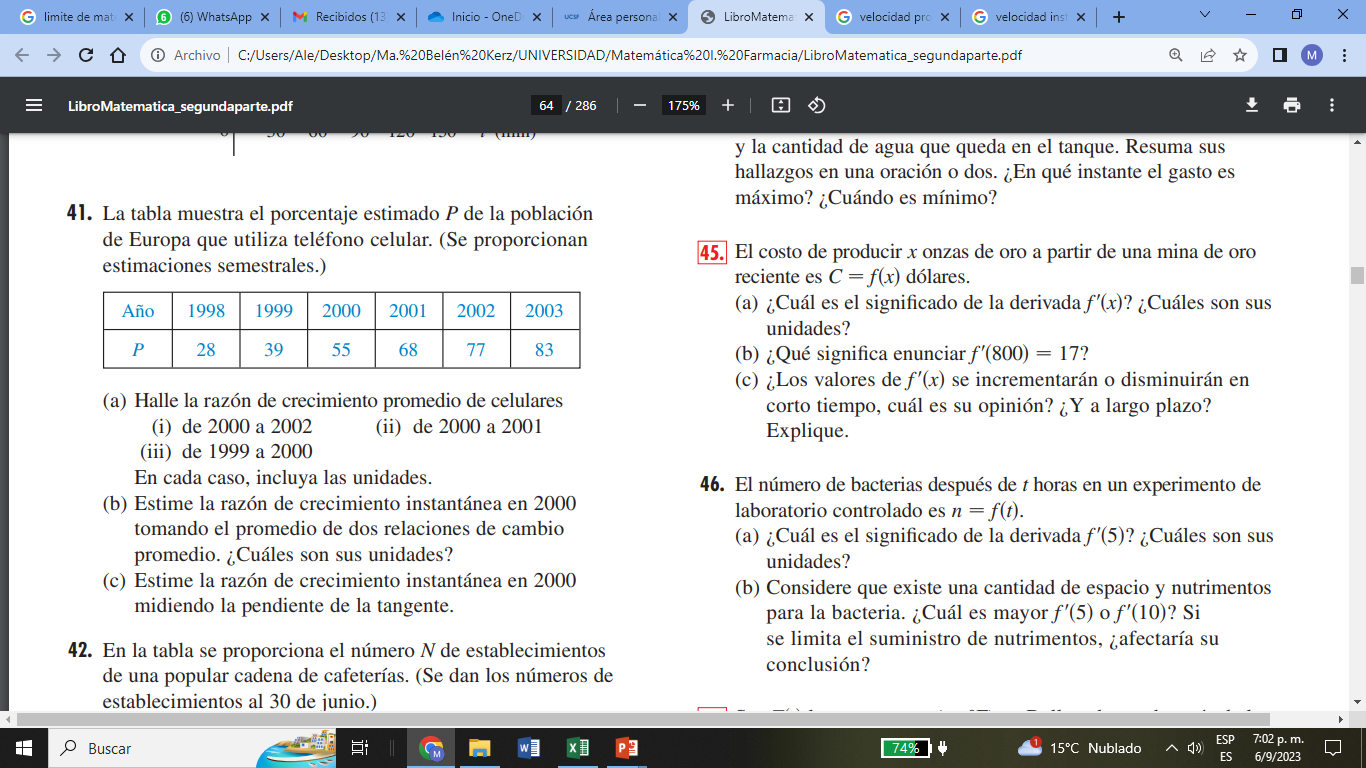 Actividad